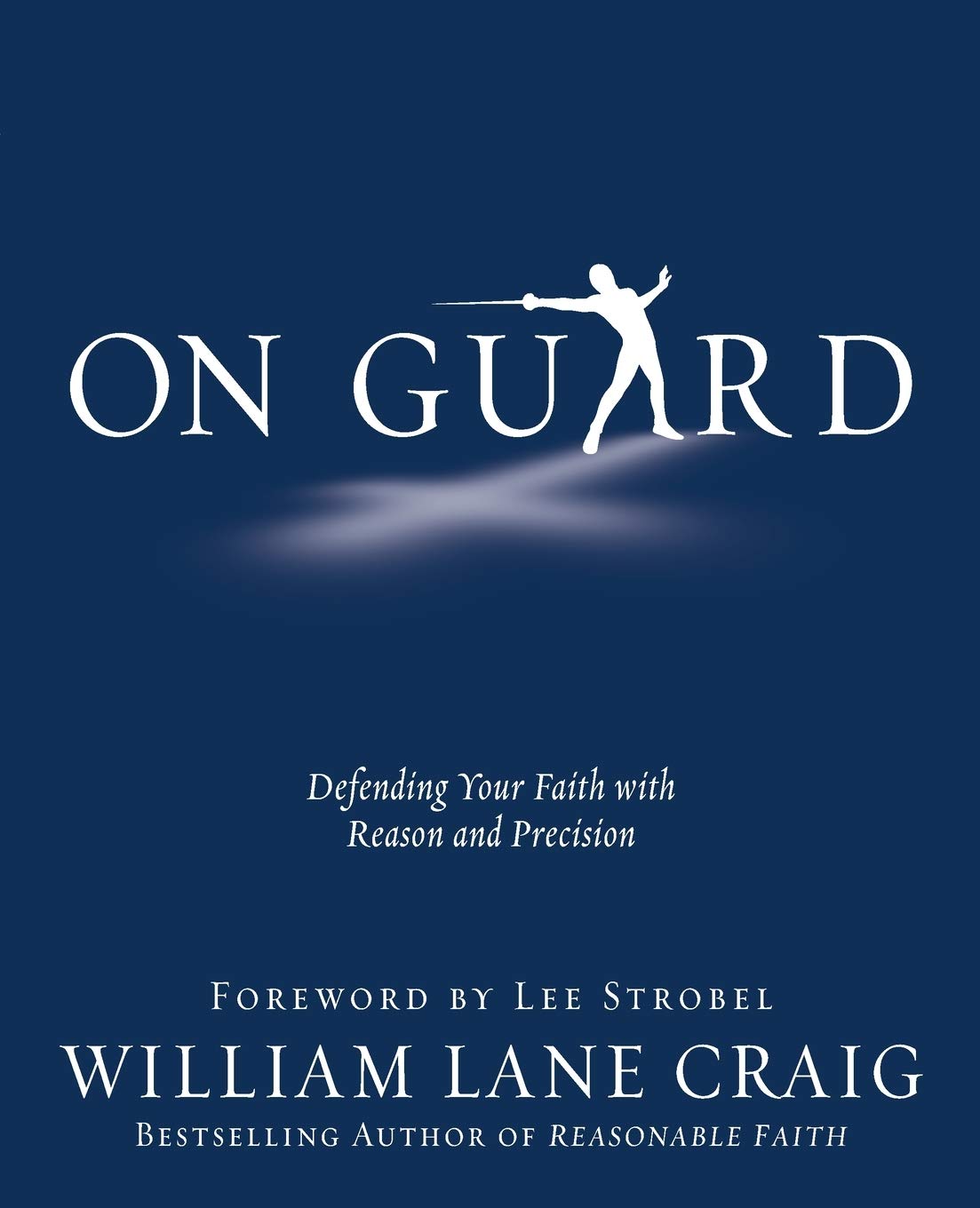 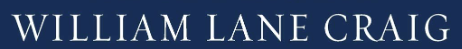 Chapter 10Is Jesus the Only Way to God?
Why Is Apologetics Important?
Shaping Culture
Strengthening Believers
Winning Unbelievers
Apologetics Series
Intro to Apologetics – Josh Bertsch
What Difference Does It Make if God Exists? – Ben Powers
Why Does Anything at All Exist? – Dave Stevens
Why Did the Universe Begin? – Tim St. Peters
Why is the Universe Fine-Tuned for Life? – John Schutt
The Moral Argument for God’s Existence – Nate Elkington
What About Evil? (Parts 1 and 2) – Josh Miles
Aren’t the Gospels Mostly Fiction? – Cari Warren
Who Did Jesus Think He Was? – Tim St. Peters
Did Jesus Rise from the Dead? – Wendell
Is Jesus the Only Way to God?
God’s 
Existence
The Gospel
New Testament Teaching
We are separated from God and slaves to sin.
We can’t save ourselves by righteous living.
God has provided a means of escape: Jesus has died for our sins.

The universality of sin and the uniqueness of Christ’s atoning death mean that there is no salvation apart from Christ.
New Testament Teaching
“I am the way and the truth and the life. No one comes to the Father except through me.” John 14:6

“Salvation is found in no one else, for there is no other name under heaven given to mankind by which we must be saved.”  Acts 4:12
Demise of the Traditional Doctrine
Expansion of Europe (~1450 – 1750):
Relativized religious belief
Made Christianity’s claim to be the only way of salvation seem narrow and cruel.
Rise of enlightenment thinkers like Voltaire (1694-1778)
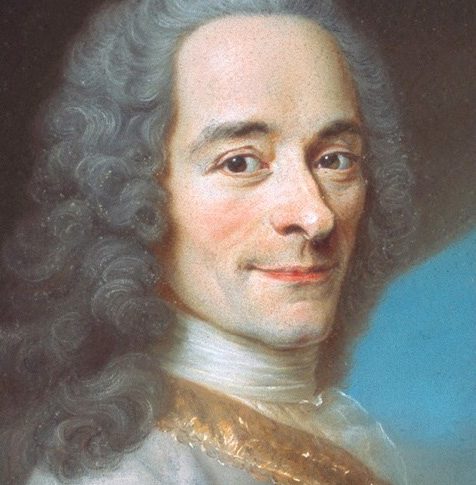 The Problem of Religious Diversity
Religious Particularism vs. Religious Pluralism
Particularism – Only one religion is a means of salvation.
Pluralism – Many religions are means of salvation.
Fallacious Arguments for Pluralism
Fallacy – an error in reasoning
Formal Fallacy – involves breaking rules of logic
Informal Fallacy – involves illegitimate tactics such as circular reasoning
Argument ad Hominem – invalidating a position by attacking the character of those who hold to it.
Genetic Fallacy – invalidating a position by criticizing the way a person came to hold that position (arguments can be dismissed based solely on their source of origin rather than their content).
Fallacious Arguments for Pluralism
Argument ad Hominem:
“It’s arrogant and immoral to hold to any kind of religious particularism because you then must regard everybody who disagrees with you as mistaken. Therefore, religious particularism is false.”

Answer:  The truth of a position is independent of the moral character of those who believe it.
Fallacious Arguments for Pluralism
Genetic Fallacy:
“Christian particularism can’t be correct because religious beliefs are culturally relative. If you had been born in Pakistan, you would likely have been a Muslim. Therefore, your belief in Christianity is false or unjustified.”

Answer:  The fact that your beliefs depend upon where and when you were born has no relevance to the truth of those beliefs.
The Problem with Christian Particularism
“The problem which has come to the surface in the encounter of Christianity with the other world religions is this: If Jesus was literally God incarnate, and if it is by his death alone that men can be saved, and by their response to him alone that they can appropriate that salvation, then the only doorway to eternal life is Christian faith. It would follow from this that the large majority of the human race so far have not been saved. But is it credible that the loving God and Father of all men has decreed that only those born within one particular thread of human history shall be saved?”									– Professor John Hick
	“Jesus and the World Religions,: in The Myth of God Incarnate, ed. John Hick (London: SCM, 1977), 180.
The Problem with Christian Particularism
Is Hell the Problem?
Is the problem that a loving God wouldn’t send people to hell?
God doesn’t send anybody to hell. His desire is that everyone be saved.
God doesn’t send us to hell—we send ourselves.
The Problem with Christian Particularism
Does the Punishment Fit the Crime?
God is unjust because the punishment doesn’t fit the crime. Even terrible sins deserve a finite punishment, not eternity in hell.
Two flaws to this objection:
It equivocates between every sin we commit and all the sins we commit.
Why think that every sin does have only a finite punishment?
The ultimate sin is the refusal to accept Christ and His sacrifice.
The Problem with Christian Particularism
Is the Problem Lack of Information?
Is the real problem that a loving God wouldn’t send people to hell because they were uninformed or misinformed about Christ?
“People who have never heard of Christ or who have been given a distorted picture of Christ can’t be expected to place their faith in Him.”
The Problem with Christian Particularism
Here is another thing that used to puzzle me. Is it not frightfully unfair that this new life should be confined to people who have heard of Christ and been able to believe in Him? But the truth is God has not told us what His arrangements about the other people are. We do know that no man can be saved except through Christ; we do not know that only those who know Him can be saved through Him.

— C.S. Lewis
Mere Christianity
The Problem with Christian Particularism
Is the Problem Lack of Information?
Is the real problem that a loving God wouldn’t send people to hell because they were uninformed or misinformed about Christ?
“People who have never heard of Christ or who have been given a distorted picture of Christ can’t be expected to place their faith in Him.”
Salvation is universally accessible through God’s general revelation in nature and conscience.
The Problem with Christian Particularism
The Real Problem:
If God is all-knowing, then He knew who would freely receive the gospel and who would not. This raises some difficult questions:
Why didn’t God bring the gospel to people who He knew would accept it if they heard it, even though they reject the light of general revelation that they do have?
Why did God even create the world, when He knew that so many people would not believe the gospel and be lost?
Why didn’t God create a world in which everyone freely believes the gospel and is saved?
The Problem analyzed
God is all-powerful and all-loving.
Some people never hear the gospel and are lost.
If God is all-powerful, He can create a world in which everybody hears the gospel and is freely saved.
If God is all-loving, He prefers a world in which everybody hears the gospel and is freely saved.
God has created a world that has an optimal balance between saved and lost, and those who never hear the gospel and are lost would not have believed in it even if they had heard it.
Answers to Difficult Questions
Why didn’t God create a world in which everyone freely believes the gospel and is saved?
Answer: It may not be feasible for God to create such a world. If it were feasible, then (all else being equal), God would have created it. But because it was His will to create free creatures, He had to accept that some would freely reject Him and His efforts to save them.
Answers to Difficult Questions
Why did God even create the world when He knew that so many people would not believe the gospel and be lost?
Answer: God wanted to share His love and fellowship with created persons. He knew this meant that many would freely reject Him and be lost, but also that many others would freely receive His grace and be saved. The happiness and blessedness of those who would freely embrace His love shouldn’t be precluded by those who would freely reject Him. In other words, those who reject Him shouldn’t have a sort of veto power over which worlds God is free to create. In His mercy, God providentially ordered the world to achieve an optimal balance between saved and lost by maximizing the number of people who freely accept Him and minimizing the number of those who would not.
Answers to Difficult Questions
Why didn’t God bring the gospel to people who He knew would accept it if they heard it, even though they reject the light of general revelation that they do have?
Answer: There are no such people. God has arranged the world so that those who would respond to the gospel if they heard it, do hear it. He ordered human history so that as the gospel spread from first-century Palestine, He placed people in its path who would believe it if they heard it. God ensured that no one who would believe the gospel if he heard it is born at a time and place in history where he doesn’t get to hear it. And those who don’t respond to general revelation and then never hear the gospel, wouldn’t respond to it if they did hear it. No one is lost because of historical or geographical accident. Anyone who wants or even would want to be saved, will be saved.
Answers to Difficult Questions
Acts 17: 24-28:“The God who made the world and everything in it is the Lord of heaven and earth and does not live in temples built by human hands. And he is not served by human hands, as if he needed anything. Rather, he himself gives everyone life and breath and everything else.  From one man he made all the nations, that they should inhabit the whole earth; and he marked out their appointed times in history and the boundaries of their lands. God did this so that they would seek him and perhaps reach out for him and find him, though he is not far from any one of us. ‘For in him we live and move and have our being.’”
Conclusion
Pluralists haven’t been able to show any logical inconsistency in Christian particularism.
We can prove that such a position is logically coherent, and that it’s not only possible, but plausible as well.
Therefore, the religious diversity that exists in our world doesn’t itself undermine the Christian gospel of salvation through Christ alone.
Conclusion
How should we view our mission?
It’s our duty to proclaim the gospel to the whole world.
We can trust that God has ordered things so that through us, the good news will come to persons that He knows will accept it if they hear it.
Our compassion to those in other religions is expressed not by pretending they aren’t lost without Christ, but by making every effort to reach them with the Gospel.
Conclusion
Matthew 28:18-20:

Then Jesus came to them and said, “All authority in heaven and on earth has been given to me. Therefore go and make disciples of all nations, baptizing them in the name of the Father and of the Son and of the Holy Spirit, and teaching them to obey everything I have commanded you. And surely I am with you always, to the very end of the age.”